Объясните разницу в значениях паронимов.
Абонемент
Абонент
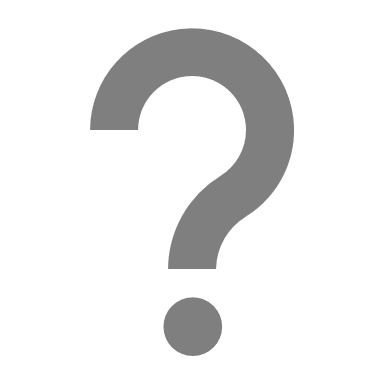 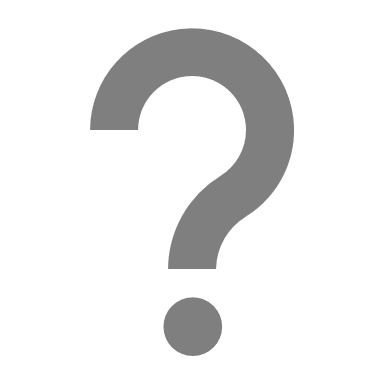 1. Документ, удостоверяющий право на регулярное обслуживание, пользование чем-л.: купить абонемент.
2. Разг. Отдел библиотеки, который обслуживает читателей: работать 
на абонементе.
Тот, кто пользуется абонементом: абонент телефонной сети.
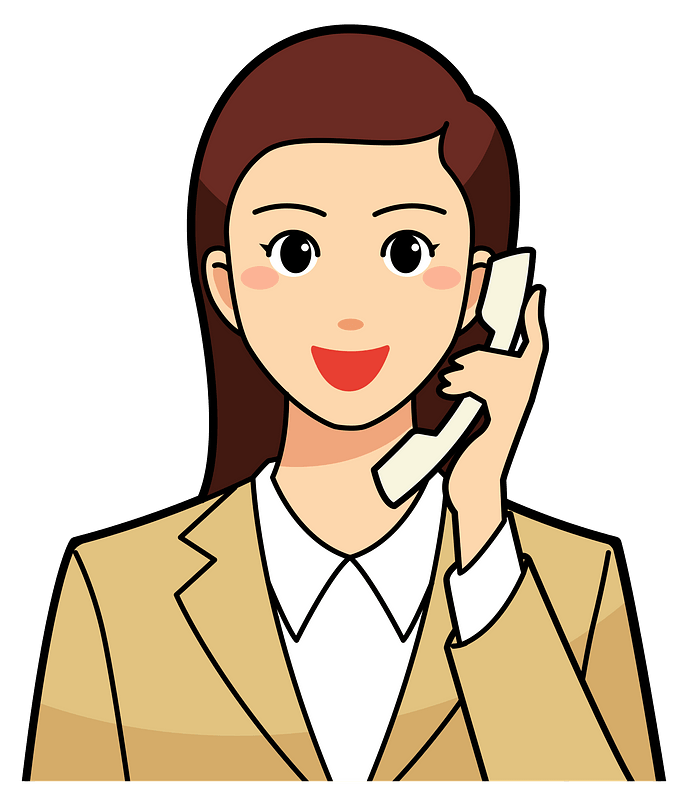 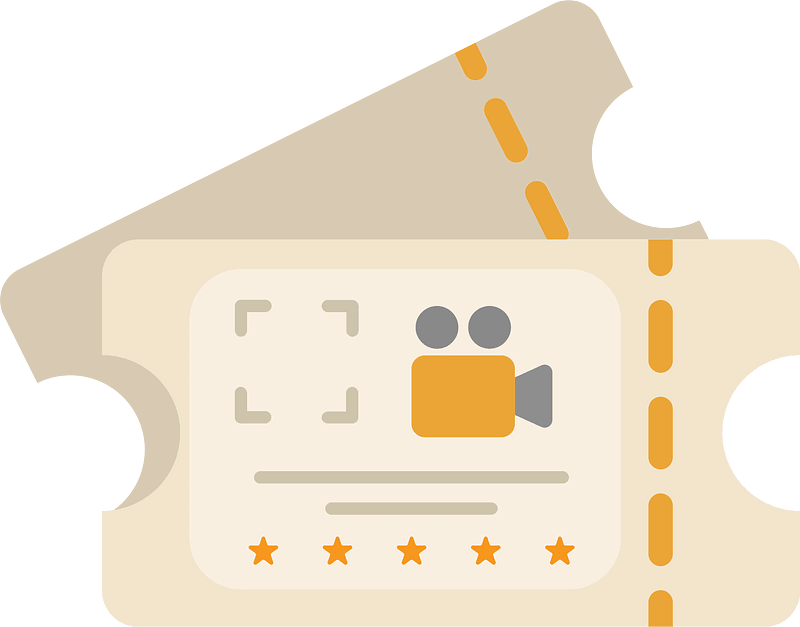 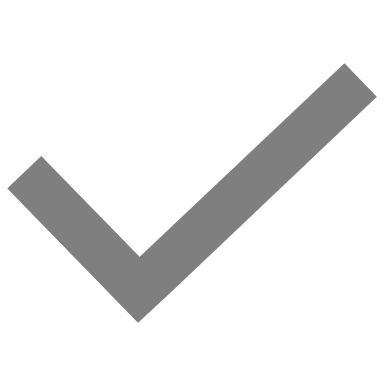 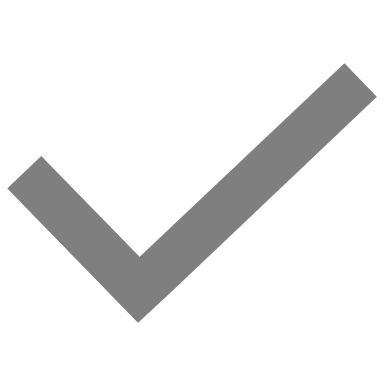 абонент
абонемент
Образец карточек из 1 презентации.
Объясните разницу в значениях паронимов.
Авторитарный
Авторитетный
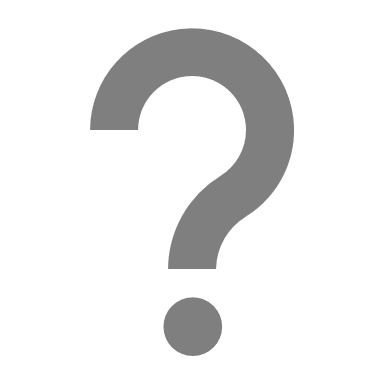 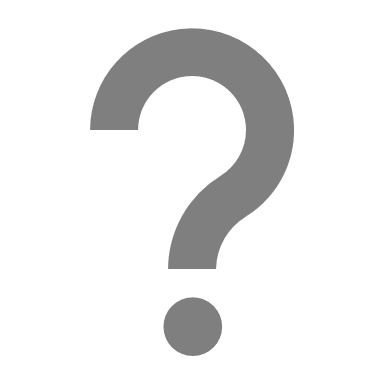 Книжн. 1. Основанный 
на беспрекословном подчинении власти: авторитарный  режим.
2. Властный, стремящийся навязать свой авторитет 
(о человеке): авторитарная манера поведения.
1. Имеющий влияние, преимущество в суждениях, знаниях, пользующийся авторитетом: авторитетный учёный.
2. Заслуживающий безусловного доверия: авторитетная газета.
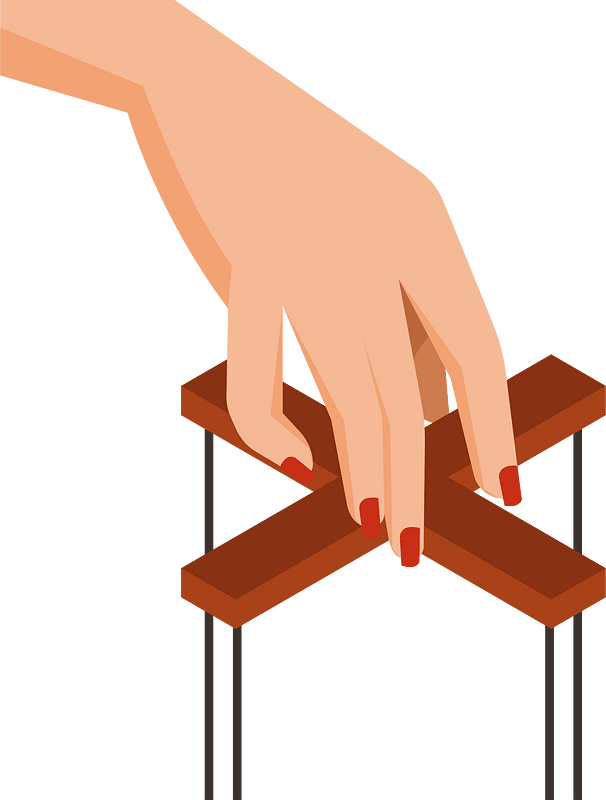 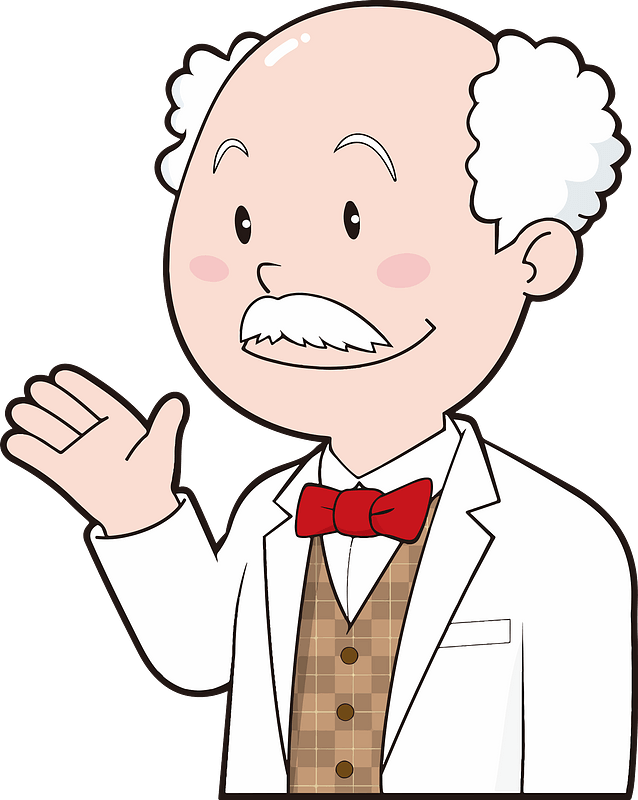 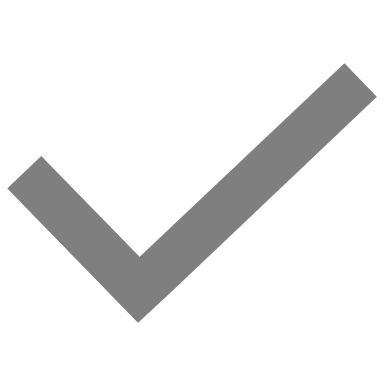 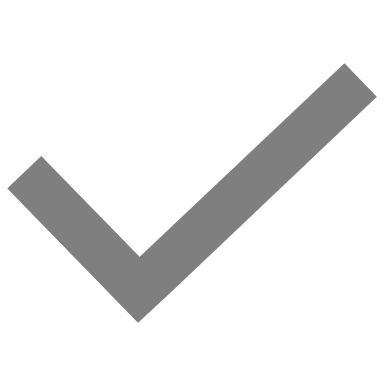 авторитарный
авторитетный
Образец карточек из 1 презентации.
Подберите пароним к указанному значению.
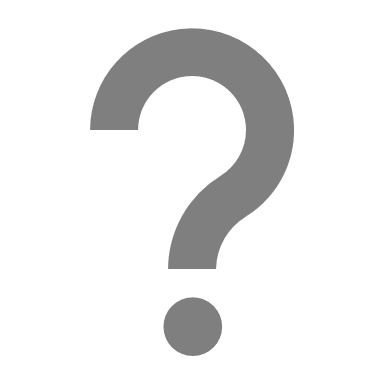 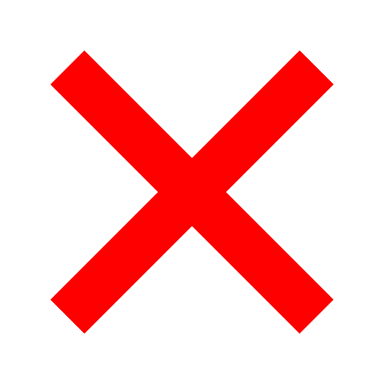 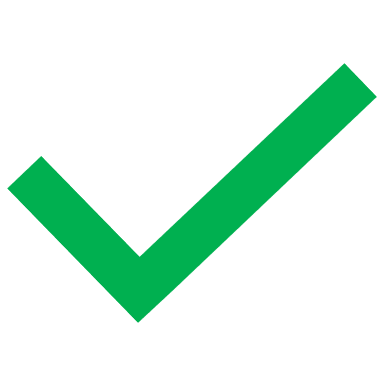 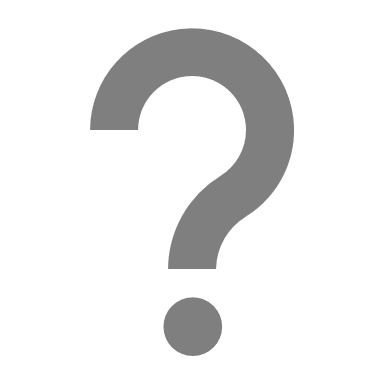 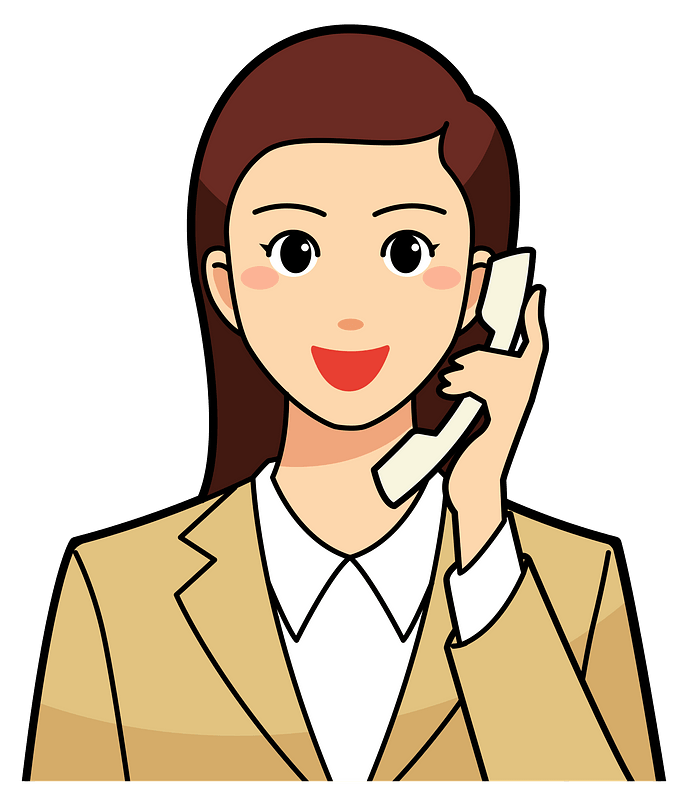 1. Документ, удостоверяющий право на регулярное обслуживание, пользование чем-л.
2. Разг. Отдел библиотеки, который обслуживает читателей.
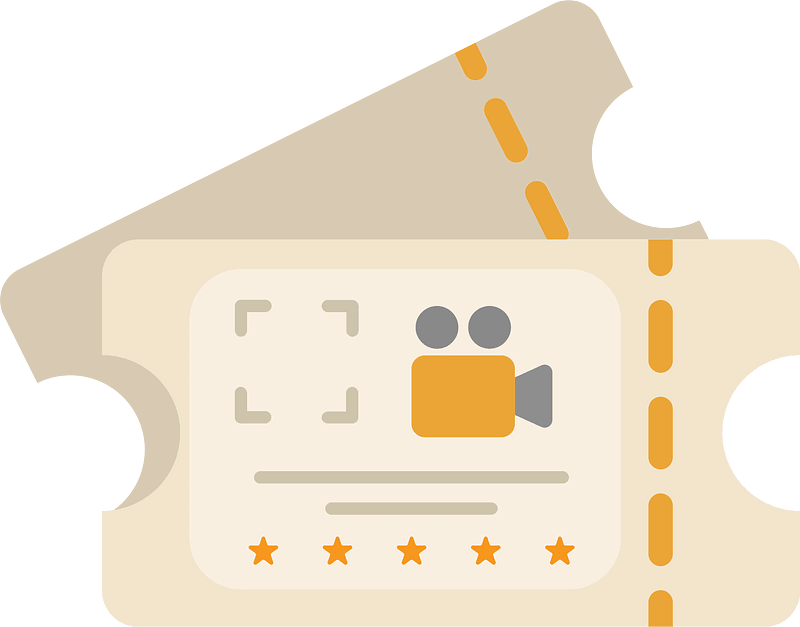 абонент
абонемент
Образец карточек из 2 презентации.
Подберите пароним к указанному значению.
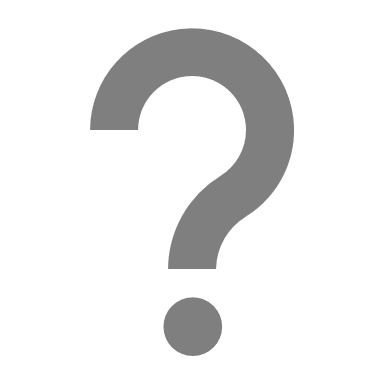 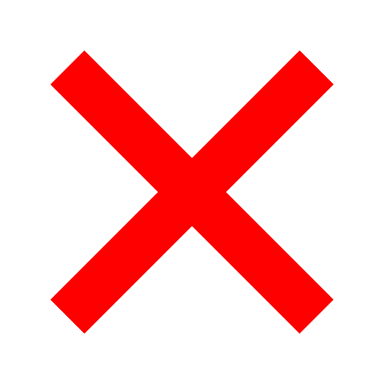 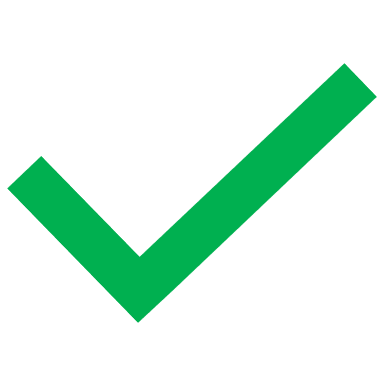 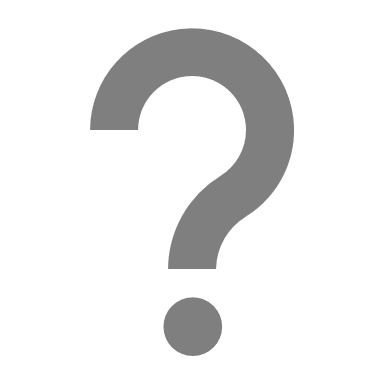 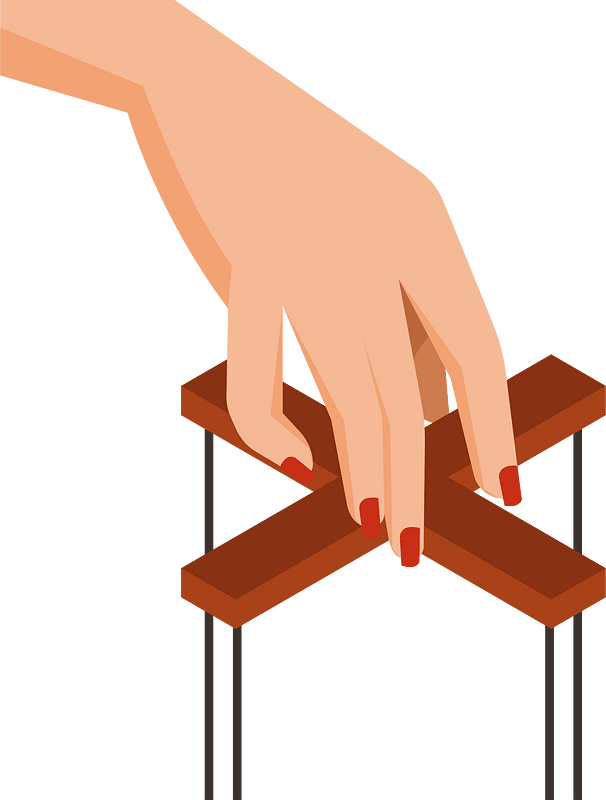 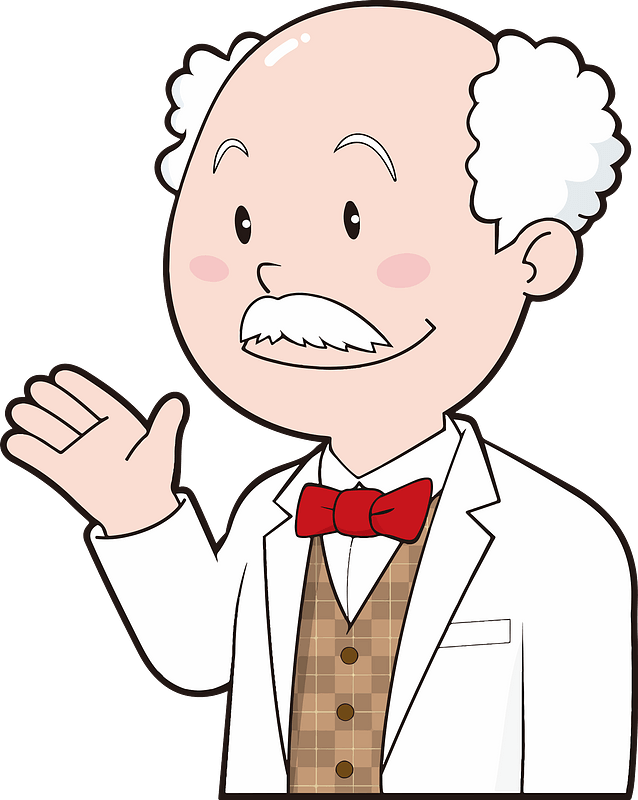 1. Имеющий влияние, преимущество в суждениях, знаниях.
2. Заслуживающий безусловного доверия.
авторитарный
авторитетный
Образец карточек из 2 презентации.
Назовите пароним.
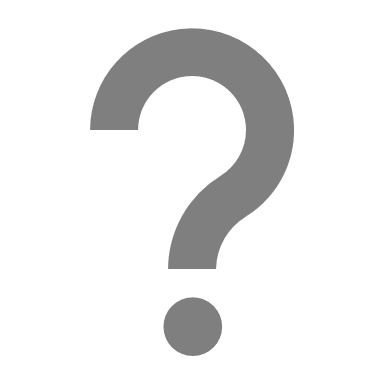 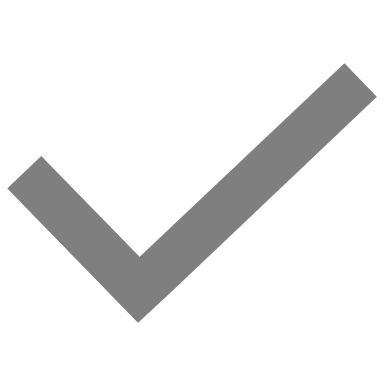 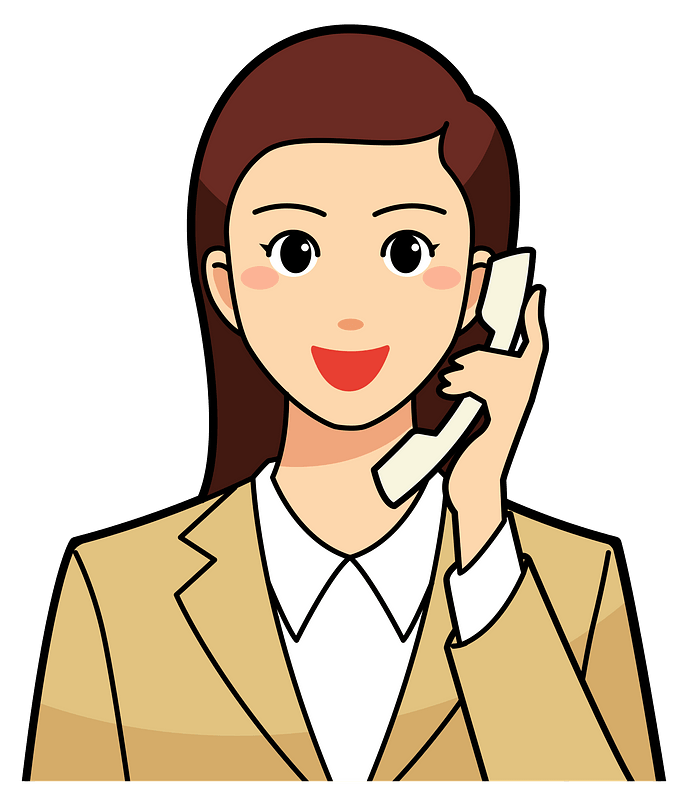 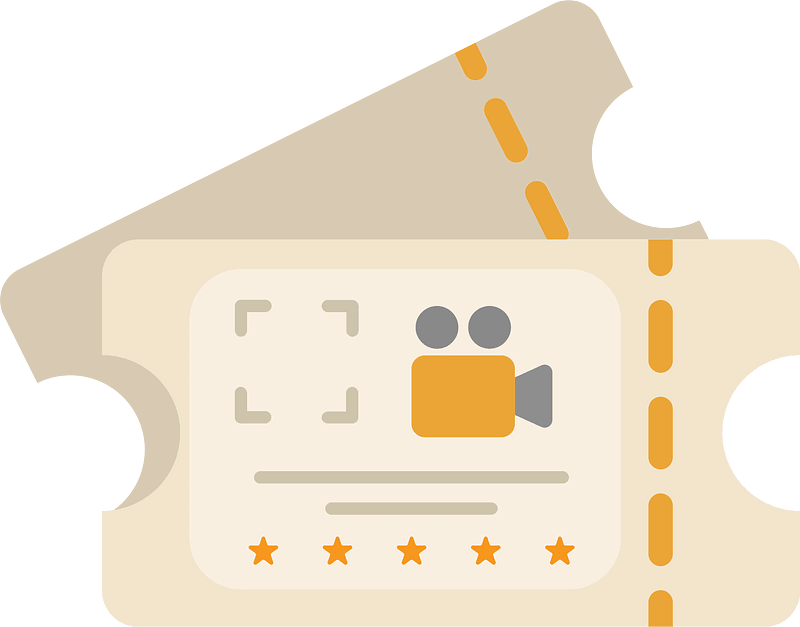 абонент
абонемент
Образец карточек из 3 презентации.
Назовите пароним.
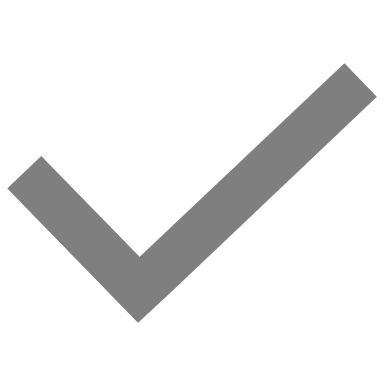 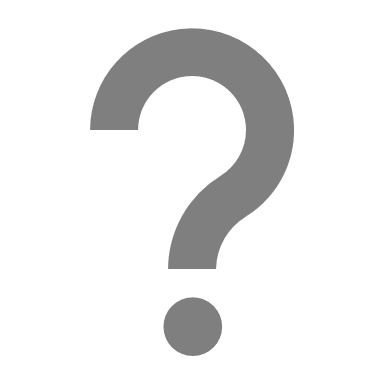 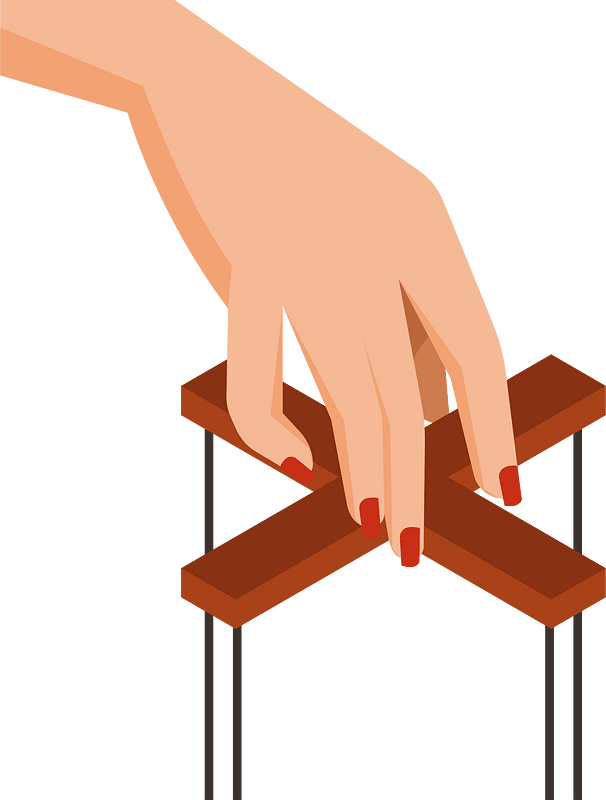 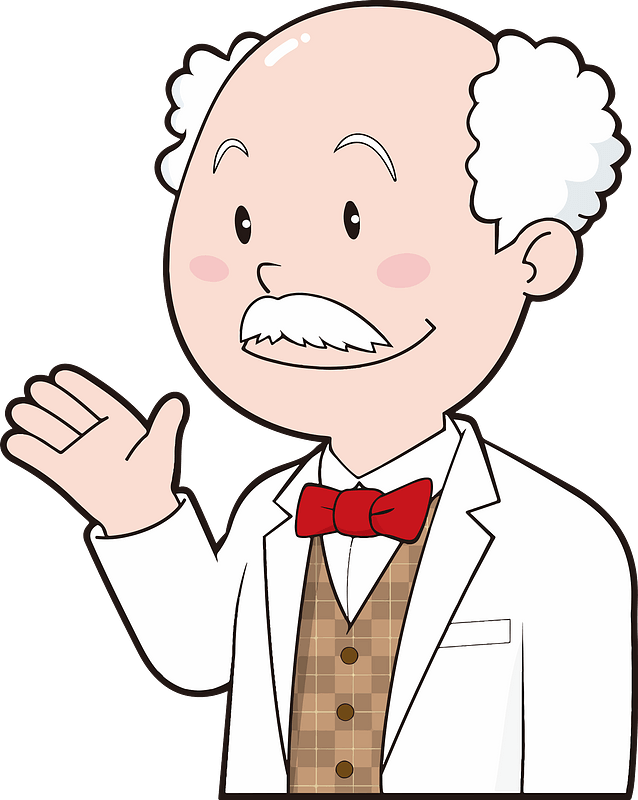 авторитарный
авторитетный
Образец карточек из 3 презентации.
Выберите подходящий пароним.
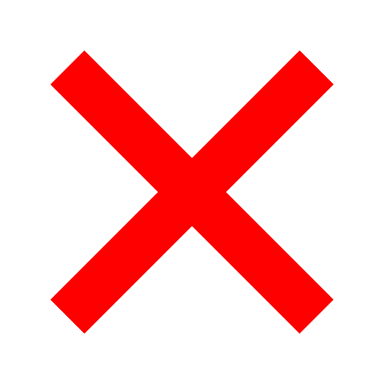 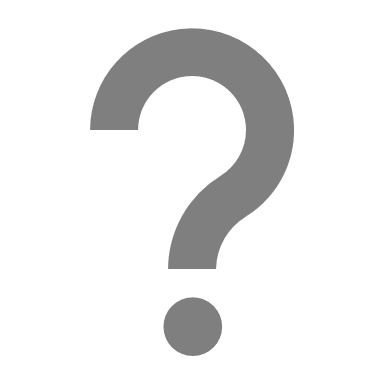 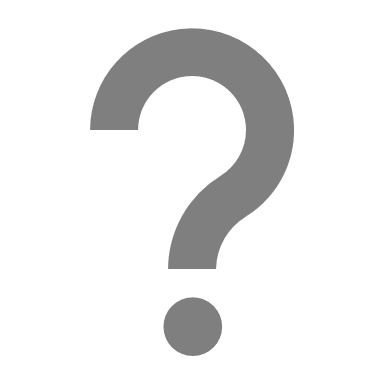 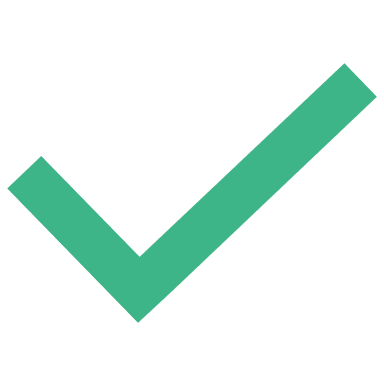 абонент
абонемент
Абонент
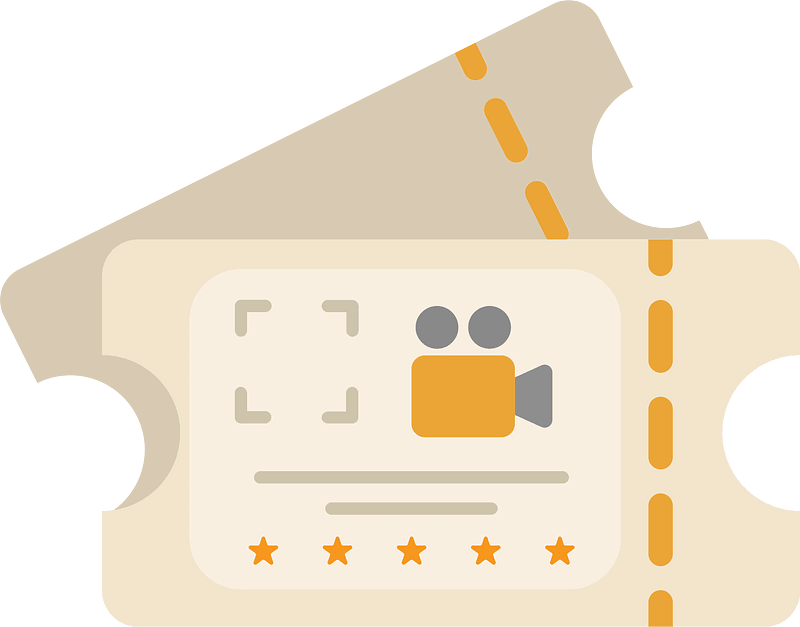 а. телефонной сети
а. библиотеки
театральный …
… в бассейн
… на цикл лекций
приобрести …
потерять …
Образец карточек из 4 презентации.
Выберите подходящий пароним.
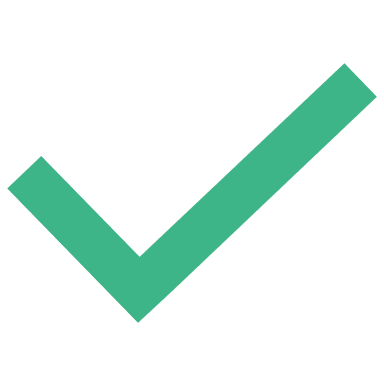 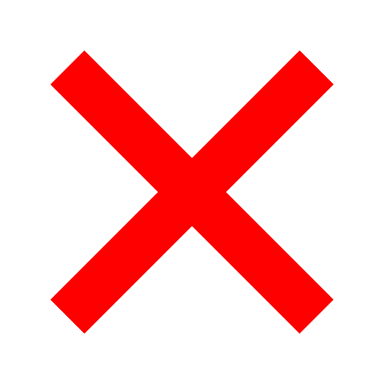 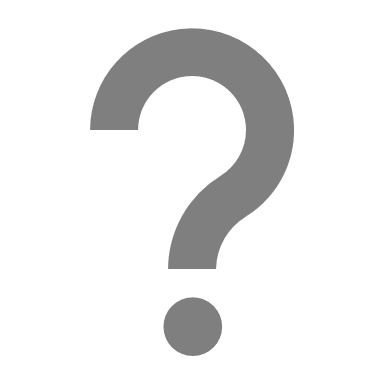 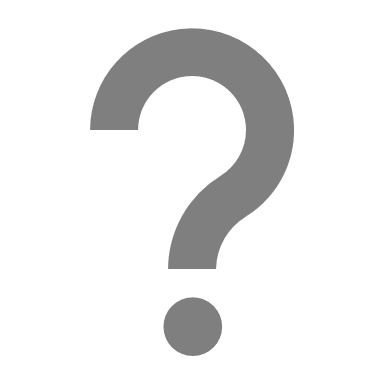 авторитетный
авторитарный
Авторитарный
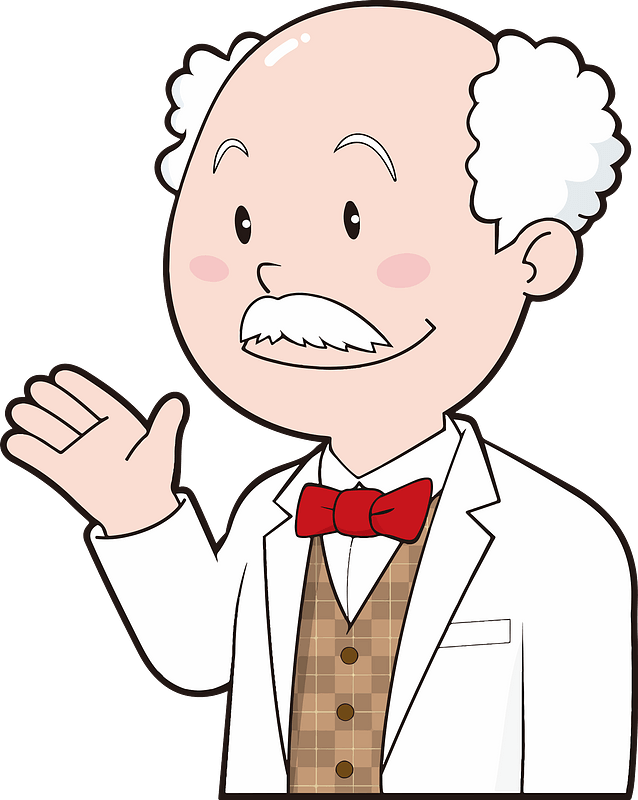 … человек
… политик
… руководитель
… учёный
… мнение
… заключение
… комиссия
… источник
режим
строй
власть
форма правления
руководитель
методы
манера поведения
решение
стиль руководства
Образец карточек из 4 презентации.